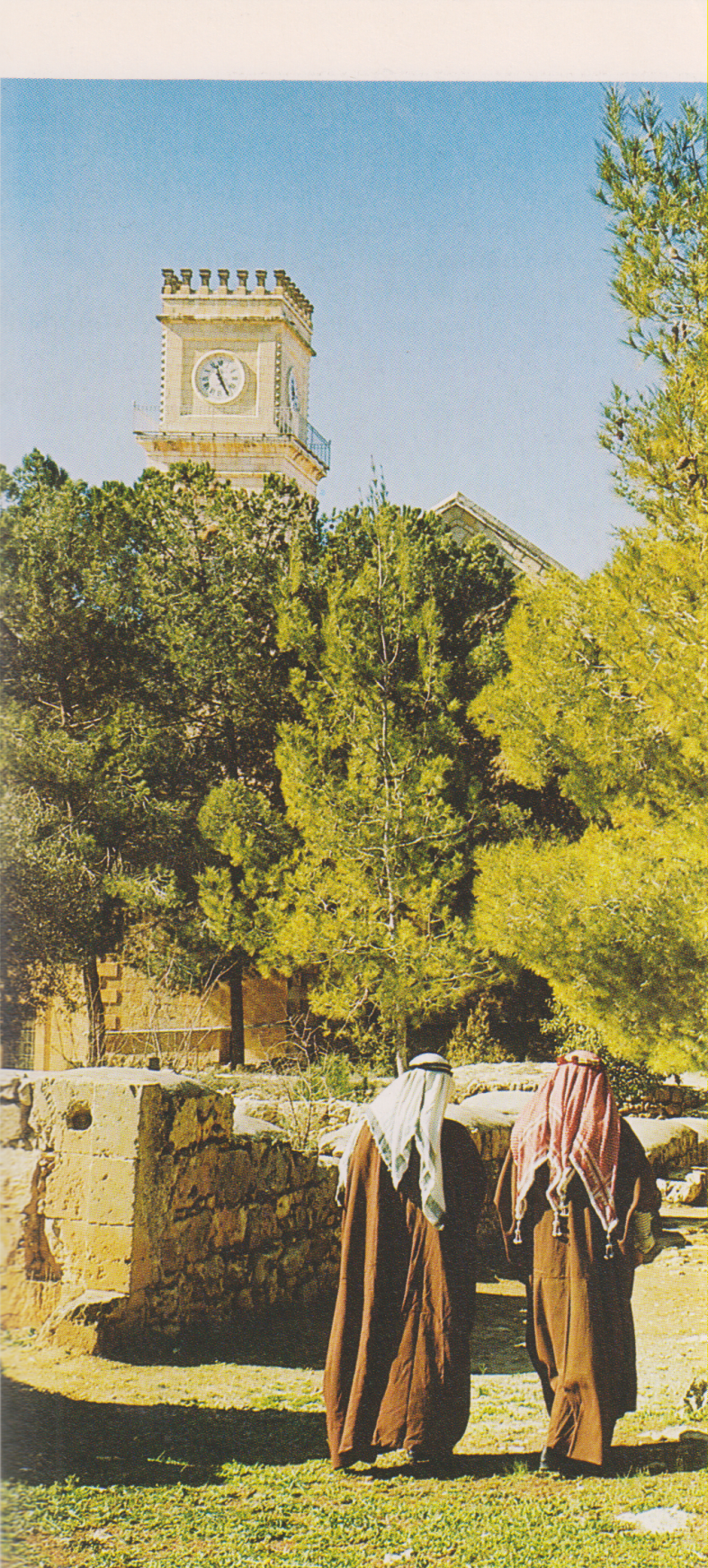 Emmaus, la chiesa
La tradizione raccolta e seguita dai francescani di Terra Santa colloca in questo santuario la memoria della manifestazione del Signore risorto ai due discepoli di Emmaus, Cleofa e Simeone.
Caravaggio, Emmaus, 1601